FMP (Find my phone)
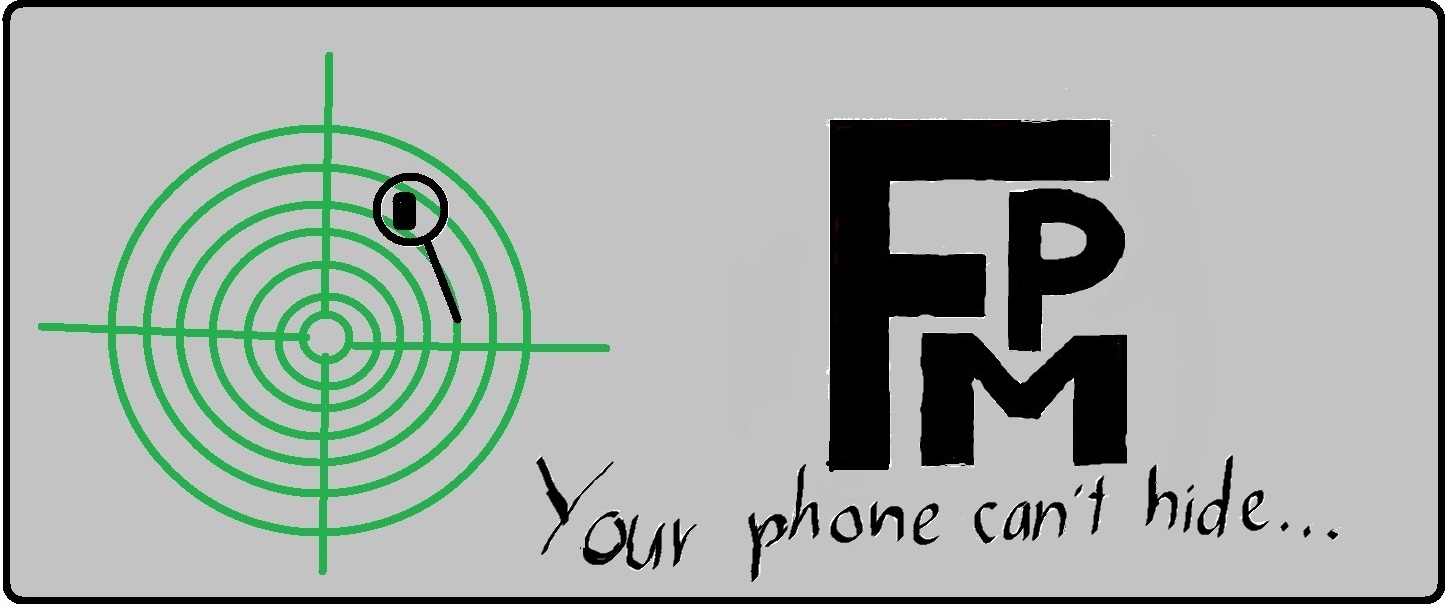 Your phone can´t hide from us...
Betka Bošková  - šéf


Dominika Chlustová – vývojár


Michaela Kozová – marketing


Rebeka Šálová - dizajn
Členovia tímu
Strata mobilu
Každodenná súčasť života
Premrhané hodiny
Naše riešenie
Problém
Náš produkt – Čip FMP 
V hardvéroch mobilov
Princíp tlačidla
Signály
Ľahké lokalizovanie
Riešenie
Ušetrí čas, nervy a peniaze
Dodá pokoj a istotu
Jednoduchý na použitie
Nenáročný na údržbu
Cenovo dostupný
Pomer ceny a kvality
Zvýši spokojnosť a dopyt
Dôvera
Silná značka
Prečo náš produkt?
Kompatibilita
Životnosť
výkon
Bez škodlivých látok
Počas tichého režimu
Vlastnosti produktu
Ďakujeme za pozornosť